ДЕПАРТАМЕНТ ОБРАЗОВАНИЯ И НАУКИ КЕМЕРОВСКОЙ ОБЛАСТИ 
ГБОУ СПО ЮРГИНСКИЙ ТЕХНОЛОГИЧЕСКИЙ КОЛЛЕДЖ
ТРЕБОВАНИЯ К ОФОРМЛЕНИЮ ТЕКСТОВЫХ ДОКУМЕНТОВ
за основу принят ГОСТ Р 2.105 – 95 «Общие требования к текстовым документам»
Составитель
Заведующий лабораторией стандартизации:    	Е.Н.Соловьева
Состав студенческих работ
Работа в общем случае должна содержать:
 текстовый документ;
 графическую часть.
	Текстовые документы к курсовым работам (проектам) КР (КП), письменным экзаменационным работам (ПЭР), дипломным работам (проектам) ДР (ДП) именуются соответственно:
 «Пояснительная записка к КР (КП)»;
 «Пояснительная записка к ПЭР»;
 «Пояснительная записка к ДР (ДП)».
	К графической части относят:
 чертежи и схемы;
 демонстрационные листы (плакаты)
	Чертежи и схемы, в зависимости от характера работы,          могут представляться как на отдельных листах, используемых при публичной защите, так и в составе ПЗ.
	Демонстрационные листы служат для наглядного представления материала работы при ее публичной защите.
Структура пояснительной записки (ПЗ):

 титульный лист
 задание (бланк не нумеруется, вшивается)
 отзыв (бланк не нумеруется, вшивается)
 рецензия (бланк не нумеруется, вшивается)
 замечания нормоконтроля (бланк не нумеруется, вшивается)
 содержание (с основной надписью, размер 185 x 40 мм))
 введение
 основная часть (разделы, подразделы, пункты)
 заключение
 список источников
 приложения
1
2
(с основной надписью, размер 185 x 20 мм))
3
4
5
Общие положения
Текст должен быть набран на компьютере в любом текстовом редакторе  на одной стороне бумаги формата А4.
Название шрифта - Times New Roman
Межстрочный интервал – 1,5 строки  
Выравнивание текста - «по ширине».
- Устанавливаются следующие поля:
	верхнее   1,5 см;	правое     1,0 см; 
	нижнее    2,7 см;	левое        2,5 см. 
Абзацный отступ  1,5 см.
Расстояние от рамки до текста в начале и конце строк — 5 мм.
Расстояние от верхней или нижней строки текста до рамки должно быть  - 10 мм.
Размер шрифта: 
для текста   — 14;
для формул — 16;
для таблиц  —12 - 14.
5
10
5
5
20
5
10
5
Заголовки
Заголовки глав (без нумерации) печатаются прописными буквами (СОДЕРЖАНИЕ, ВВЕДЕНИЕ и т.д.) шрифт 16  и размещаются по центру листа.
 Заголовки разделов (с нумерацией) печатаются прописными буквами шрифт 14  и размещаются с отступом абзаца.
 Переносы слов в заголовках и подзаголовках не допускаются.
 В конце заголовка (подзаголовка) точку не ставят. Если заголовок состоит из двух самостоятельных предложений, между ними ставят точку, а в конце точку опускают. 
 Заголовки и подзаголовки не следует подчеркивать. 
 Не разрешается оставлять заголовок (подзаголовок) в нижней части страницы, помещая текст на следующей.
 Расстояние между заголовками раздела и подраздела - 10 мм.
 Расстояние между заголовками и текстом - 15 мм.
 Каждый раздел текстового документа рекомендуется начинать с нового листа (страницы).
В пояснительной записке осуществляется сквозная нумерация страниц арабскими цифрами. 

Номер страницы проставляется в нижнем правом углу.

 - Опечатки, описки и графические неточности допускается исправлять подчисткой или закрашиванием белой краской и нанесением на том же месте исправленного текста машинописным способом или черными чернилами, пастой или тушью рукописным способом. Повреждения листов текстовых документов и помарки не допускаются.

- Рецензирование работ ведется специалистами предприятий, организаций, преподавателями других образовательных учреждений, хорошо владеющими вопросами, связанными с тематикой выпускных квалификационных работ.
Построение таблиц
- Таблицы применяют для лучшей наглядности и удобства сравнения показателей. 
- Название таблицы, при его наличии, должно отражать ее содержание, быть точным, кратким. 
- Слово «Таблица» следует помещать в верхнем левом углу (отступ абзаца). 
При переносе части таблицы на ту же или другие страницы название помещают только над первой частью таблицы.
Графу «Номер по порядку» в таблицу включать не допускается.
Цифровой материал, как правило, оформляют в виде таблиц в соответствии с рисунком 3.1
На все таблицы документа должны быть приведены ссылки в тексте документа, при ссылке следует писать слово «таблица» с указанием ее номера.
-   Таблицы, за исключением таблиц приложений, следует нумеровать арабскими цифрами сквозной нумерацией.
- Таблицы каждого приложения обозначают отдельной нумерацией арабскими цифрами с добавлением перед цифрой обозначения приложения.
-  Если в документе одна таблица, она должна быть обозначена «Таблица 1» или «Таблица В.1», если она приведена в Приложении В.
-  В конце заголовков и подзаголовков таблиц точки не ставят. 
-    Заголовки и подзаголовки граф указывают в единственном числе.
-  Заголовки граф, как правило, записывают параллельно строкам таблицы. При необходимости допускается перпендикулярное расположение заголовков граф.
- Головка таблицы должна быть отделена двойной линией от остальной части таблицы.
- Таблицу, в зависимости от ее размера, помещают под текстом, в котором впервые дана ссылка на нее, или на следующей странице, а при необходимости в приложении к документу.
- Если строки или графы таблицы выходят за формат страницы, ее делят на части, помещая одну часть под другой или рядом, при этом в каждой части таблицы повторяют ее головку и боковик. 
- Слово «Таблица» указывают один раз слева над первой частью таблицы, над другими частями пишут слова «Продолжение таблицы» с указанием номера таблицы.
- Если в конце страницы таблица прерывается и ее продолжение будет на следующей странице, в первой части таблицы нижнюю горизонтальную линию, ограничивающую таблицу, не проводят.
Иллюстрации
- Количество иллюстраций должно быть достаточно для пояснения излагаемого текста. Иллюстрации могут быть расположены как по тексту документа (возможно ближе к соответствующим частям текста), так и в конце его. Иллюстрации должны быть выполнены в соответствии с требованиями стандартов ЕСКД. Иллюстрации, за исключением иллюстраций приложений, следует нумеровать арабскими цифрами сквозной нумерацией. Если рисунок один, он обозначается «Рисунок 1».
Иллюстрации каждого приложения обозначают отдельной нумерацией арабскими цифрами с добавлением перед цифрами обозначения приложения «Рисунок А.3»
-  При ссылках на иллюстрации следует писать слово «рисунок» с указанием его номера. 
Например  «... в соответствии с рисунком 2».
-  Наименования, приводимые в тексте документа и на иллюстрациях, должны быть одинаковыми.
Иллюстрации при необходимости могут иметь наименования и пояснительные данные (подрисуночный текст). 
Слово «Рисунок» его номер и  наименование помещают после пояснительных данных
		Пример оформления иллюстрации:






	Рисунок 4 - Изготовление ткани на ткацком станке
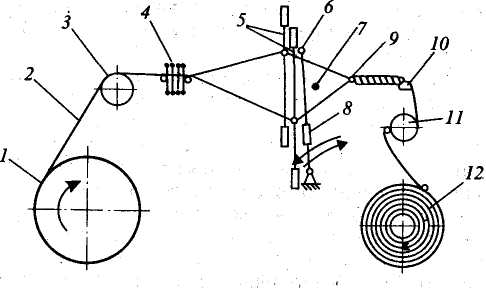 Опечатки, описки и графические неточности допускается исправлять подчисткой или закрашиванием белой краской и нанесением на том же месте исправленного текста машинописным способом или черными чернилами, пастой или тушью рукописным способом. Повреждения листов текстовых документов и помарки не допускаются.
Рецензирование работ ведется специалистами предприятий, организаций, преподавателями других образовательных учреждений, хорошо владеющими вопросами, связанными с тематикой выпускных квалификационных работ. 
РЕЦЕНЗИЯ должна включать:
– заключение о соответствии выпускной квалификационной работы заданию;
– оценку качества выполнения каждого раздела;
– оценку степени разработки новых вопросов, оригинальности решений, теоретической и практической значимости работы;
– общую оценку выпускной квалификационной работы.
В процессе нормоконтроля пояснительных записок проверяется:
–  комплектность пояснительной записки;
– правильность заполнения титульного листа;
– наличие и правильность рамок; 
- выделение заголовков, разделов и подразделов, наличие красных строк;
– правильность оформления содержания, соответствие названий разделов и подразделов в содержании соответствующим названиям в тексте записки;
–    правильность нумерации страниц, разделов, подразделов, иллюстраций, таблиц, приложений, формул;
–  правильность оформления рисунков (ГОСТ 2.319-81);
–    правильность оформления таблиц (ГОСТ 2.105-95);
– отсутствие загромождения записки однотипными расчетами, грамматическими ошибками;
–  наличие и правильность ссылок на использованную литературу, правильность оформления литературы.